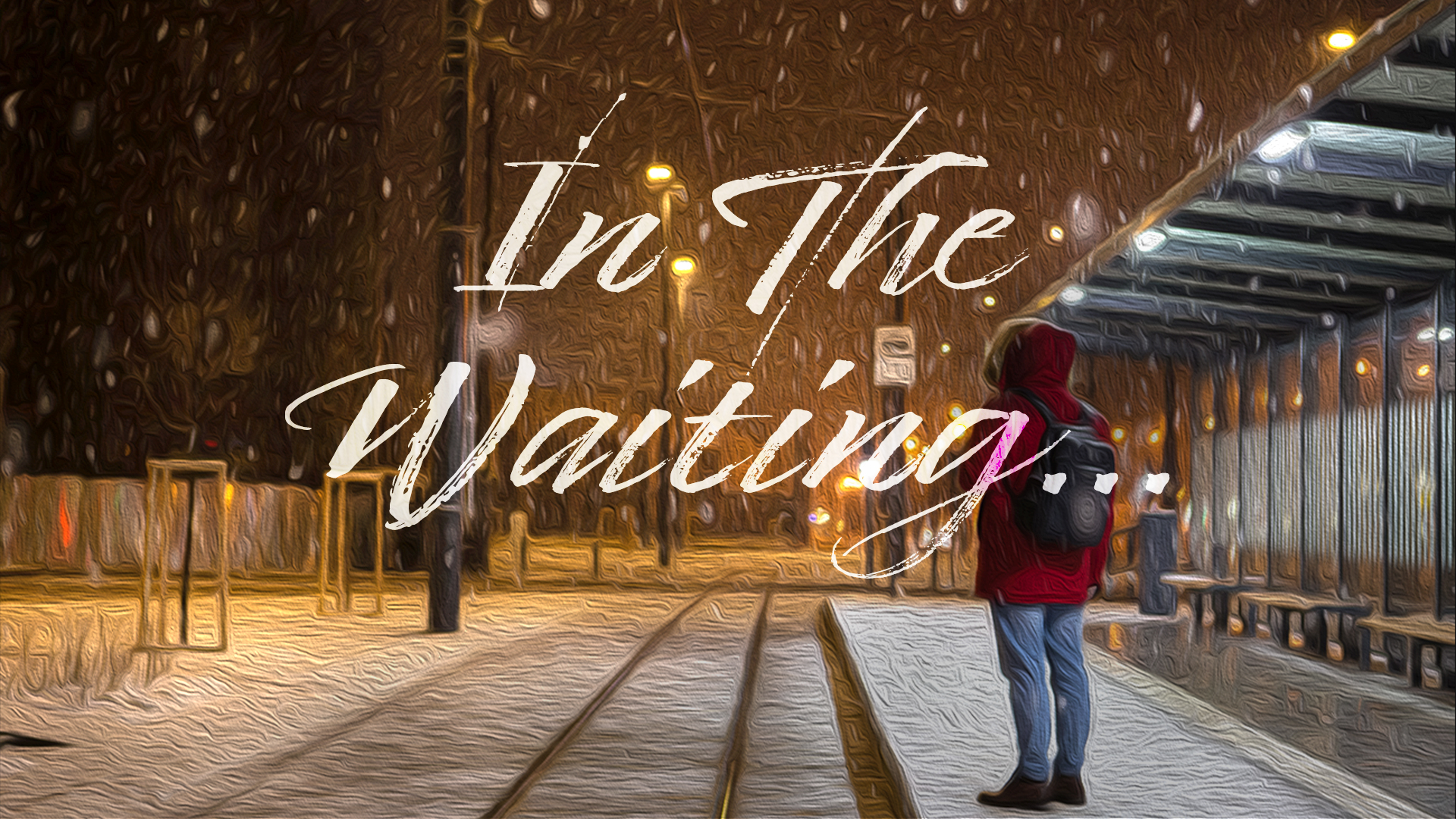 I CAN’T WAIT!
What is the first thing you think of that 
you “can’t wait” for this Christmas?
TRUSTING GOD IN THE WAITINGSunday, Dec. 13, 2020
- What is a key highlight for you from Pete’s teaching?
“Patience is the ability to wait 
in discomfort without losing your peace.”


- What does it mean to wait in discomfort?

- How can you know you are experiencing peace in the waiting?
“LIMINAL SPACE” – the space between what was and what’s next.   
 

- What is it like to be in a liminal space?   Can you give an example?   
 
- Why is liminal space so important to cultivating our hope and trust in God?
READ:  LUKE 1:5-25
- What liminal space did the angel ask Zechariah to live in? 

Why do you think the angel wasn’t pleased with Zechariah’s response?  (see vs. 18)
READ:  LUKE 1:26-38
- What liminal space did the God ask Mary to live in?
 
- Why do you think the angel’s response to Mary was different than the response to Zechariah? 
 
- What does Mary’s example teach us about the values of trust and hope in waiting?
- What is a key takeaway for you from this study?
PRAYER
Creekside supports the N Family as they serve in ethnomusicology and aircraft maintenance in Southeast Asia.
Please PRAY for these requests from them: 
- Our return is based upon so many unknowns. Jason’s visa, the kids visa, COVID tests that are less than 2 weeks old, letters from a Doctor saying we’re healthy, and airplane tickets. 
- If Jason does not have a visa before January, Erin will have to return alone to renew her visa. She must be in Sentani by January 13th. She also needs all the appropriate documentation and health clearances to do so.
- Erin will return Canada depending on Jason’s visa. She will again need the appropriate medical (COVID) clearances to leave again. Also, she will need a place in Ontario to quarantine. 
- In the past, getting airplane tickets has been very stressful, there are fewer flights, cancelations are rampant, and routing constantly in flux.